Carpal tunnel syndrome
pathophysiology
تحت فشار قرار گرفتن عصب مدین در کانال کارپ

آناتومی کانال کارپ

محتویات کانال کارپ

عصب مدین ریشه C7, C7, C8, T1
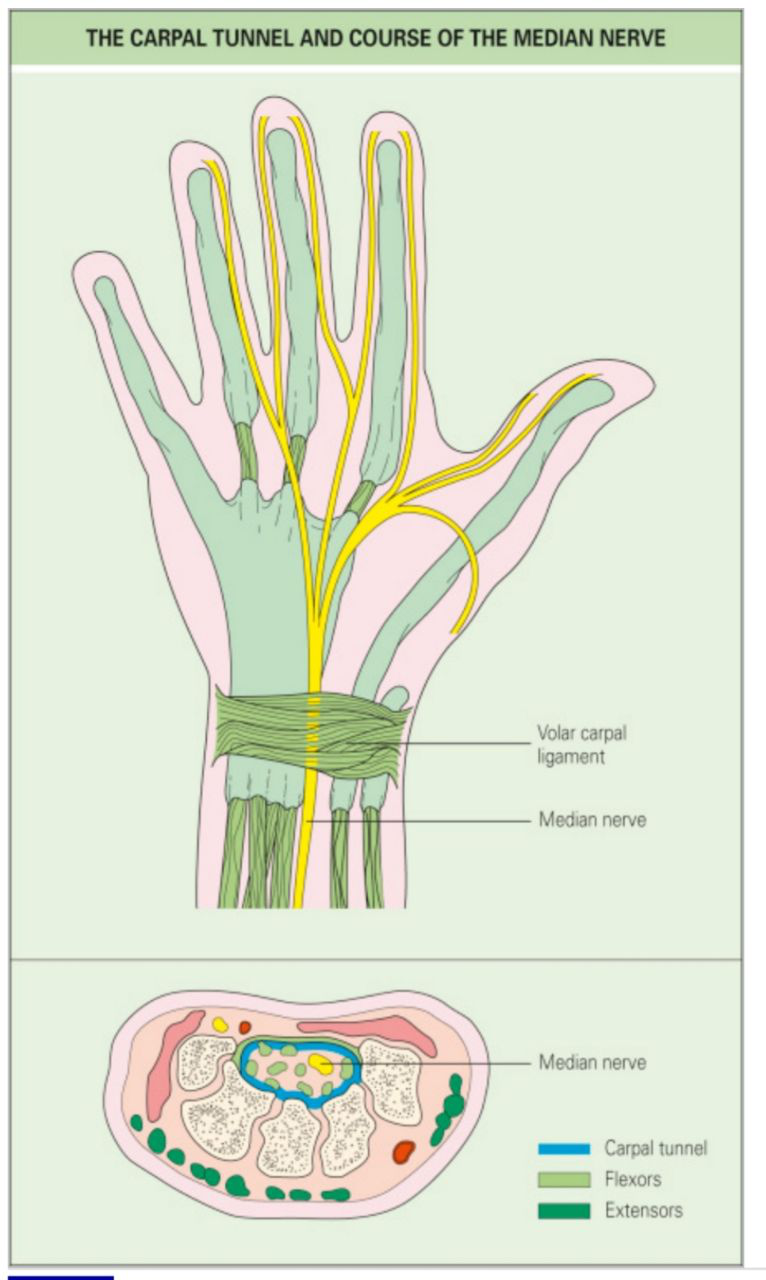 Persistant median artery
ریسک فاکتورها
چاقی                             9) فاکتورهای شغلی
زن                                 10) ژنتیک
بارداری
دیابت
آرتریت روماتوئید
استئوآرتریت دست
هیپوتیروئیدی
بیماری نسج همبند
اتیولوژی
1- ضایعات فضاگیرنده: گانگلیون- کیست- تنوسینویت- همانژیوم- استئوئید استئوما- آنومالی های عضلانی
2- بیماری های نسج همبند: RA- 0A- PSS- PMR- PM
3- کریستالوپاتی ها: نقرس- CPPD- 
4- شغل: 
5- بیماری های متابولیک و اندوکرین: دیابت- هیپوتیروئیدی- آکرومگالی- موکوپلی ساکاریدوز
6- عفونت: استئومیلیت- توبرکلوز
7- ایاتروژنیک: هماتوم- فلبیت- مهار کننده آروماتاز
8- متفرقه: حاملگی- دیالیز- آمیلوئیدوز- شکستگی
epidemiology
30 تا 60 سال
خانم ها 3 برابر آقایان
انسیدانس 1 در 1000
شیوع 3 تا 5 درصد
Clinical manifestation
Pain
Paresthesia
Weakness less commonly
65% bilateral
Clinical course
Provocative activity
Physical examination
نقص حسی- در مراحل انتهایی- نقص تنار نداریم

اختلال حرکتی- در مراحل پیشرفته- ضعف در ابداکشن و oposition شست
 تستهای provocative: فالن- تینل- durkan- hand elevation test
Phalen
tinel
EDX
حساسیت و اختصاصیت بالا

شدت آسیب را نشان میدهد

سایر تشخیص ها را رد میکند
تشخیص های افتراقی
رادیکولوپاتی گردن

میلوپاتی گردن

ALS

نوروپاتی مدین پروگزیمال به کانال کارپ
Treatment
splinting,
 glucocorticoid injections, 
oral glucocorticoids are useful for symptom relief of CTS, 
but surgery is the treatment of choice for patients with evidence of ongoing nerve damage in the absence of a reversible etiology.
treatment
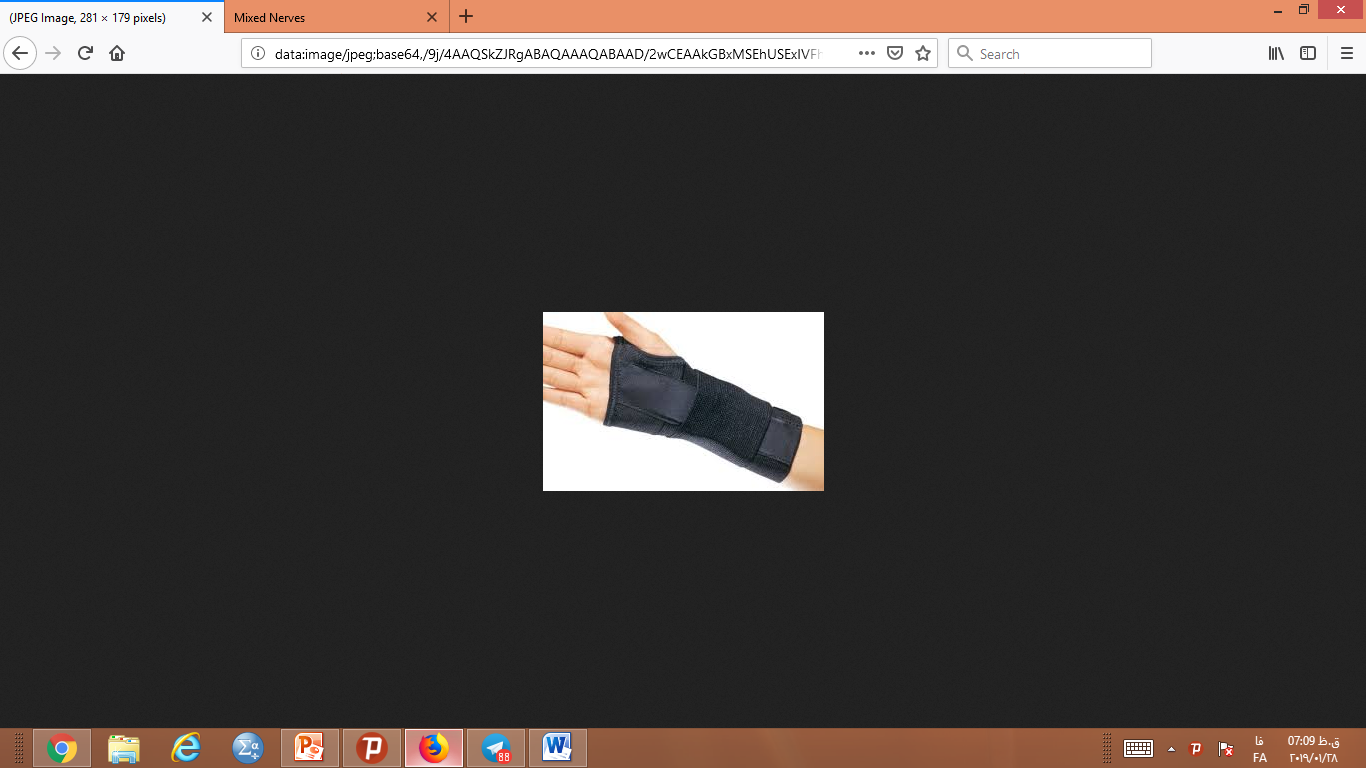 سایر درمانها
NSAIDs
Vitamin B6
Laser, magnet
Yoga
Physical thrapy
prognosis
Predictors associated with failure of conservative/nonsurgical therapy include the following [2,6,7]:

●Long duration of symptoms (>10 months)

●Age greater than 50 years

●Constant paresthesia

●Impaired two-point discrimination (>6 mm)

●Positive Phalen sign <30 seconds

●Prolonged motor and sensory latencies demonstrated by electrodiagnostic testing